IBS ‘Mijn leefomgeving’
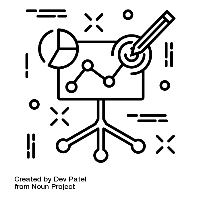 Begrippen
Wonen 
Badkamer
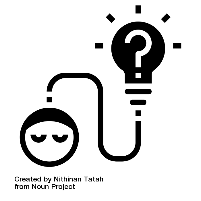 IBS Thema
 Projectmanagement
 Financieel management
 Marketing en communicatie
 De verborgen impact
 Samenwerken
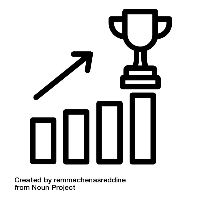 IBS Toetsing
 Kennistoets
 Plan van aanpak
 Presentatie
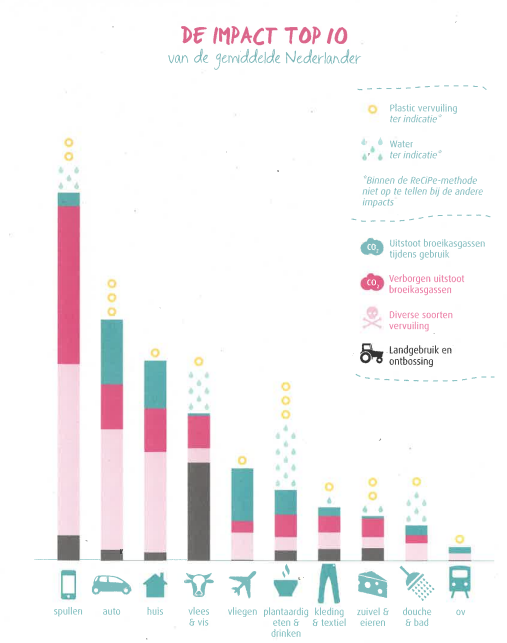 De Impact Top 10
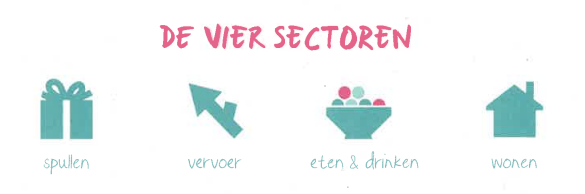 Vorige week: case Spijkerbroek
CO2 en broeikasgassen
Water 
Vermesting
Landgebruik
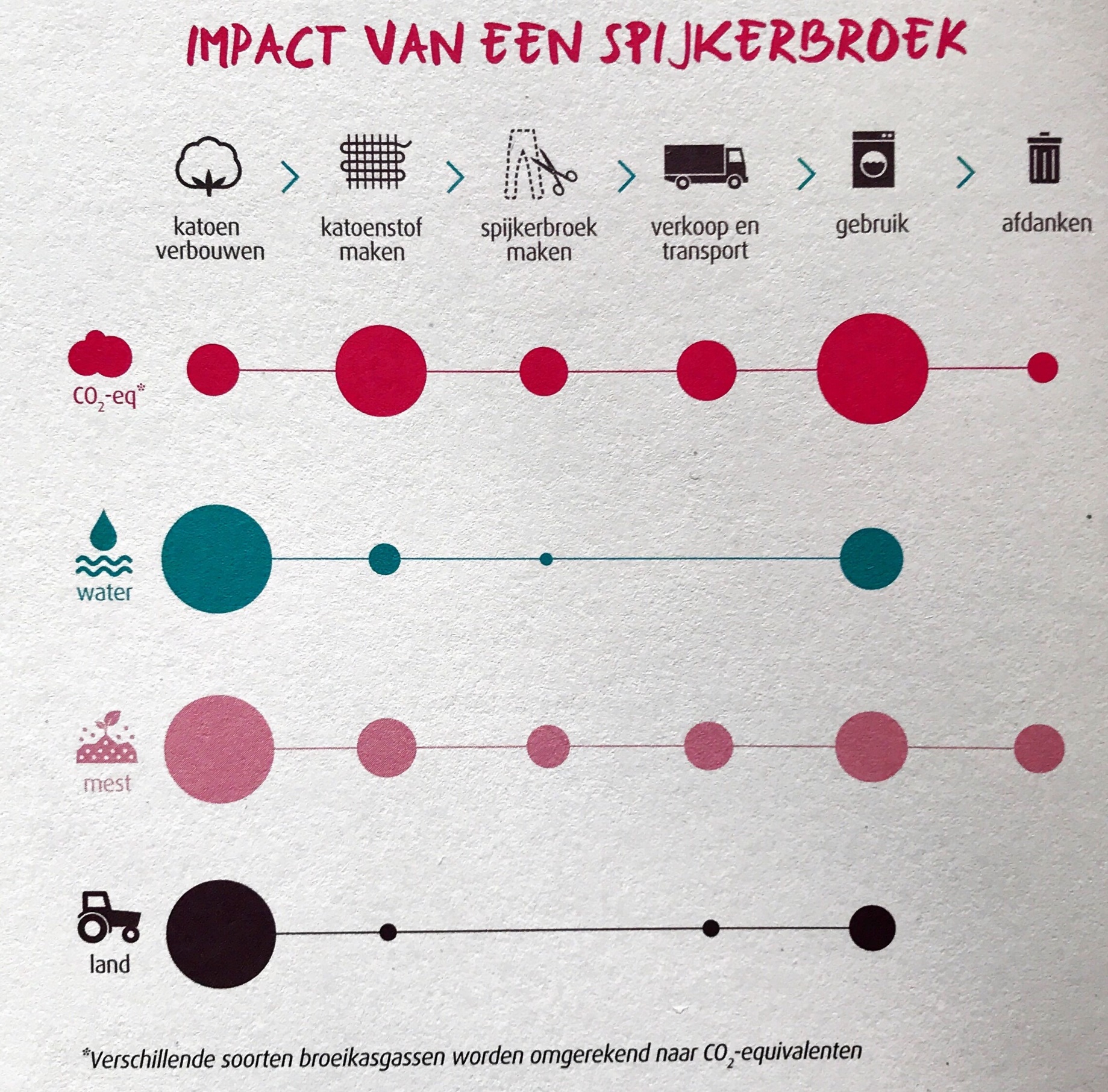 Impact van je huis
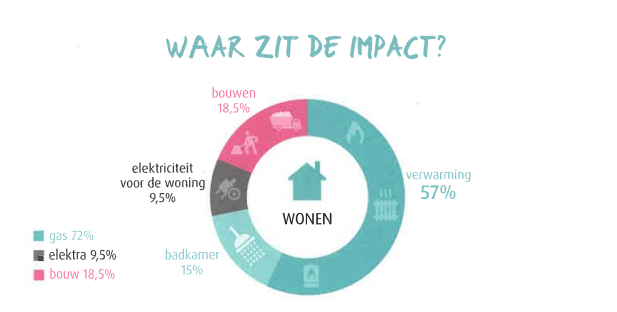 Bouw van je huis
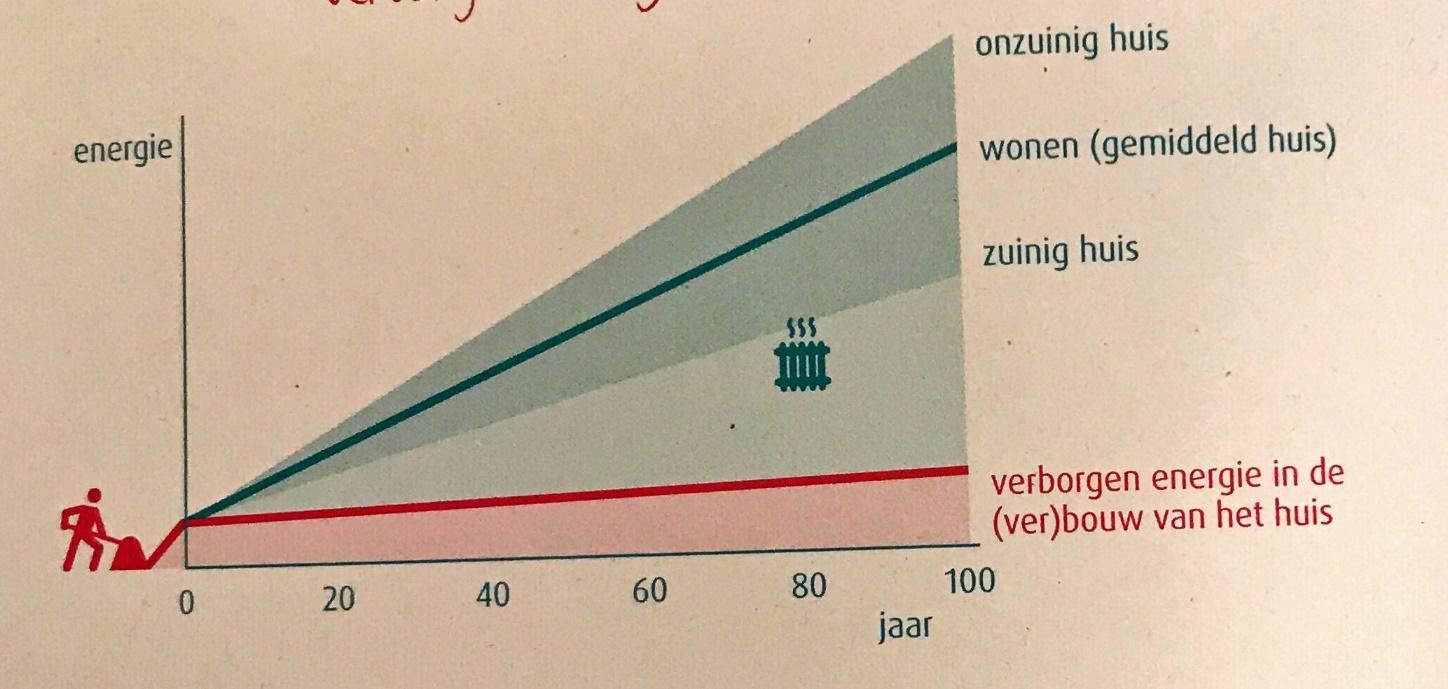 Verborgen energie in je huis 
Cumulatief









Verbouwen van je huis tot energieneutraal
Warmte in huis
Vervliegt….
Verbeteringen en energie labels
Wie heeft/weet het energie label thuis?
Welke maatregelen kan je nemen?
Wat leveren de maatregelen op?
Zonnepaneel versus Kolencentrale
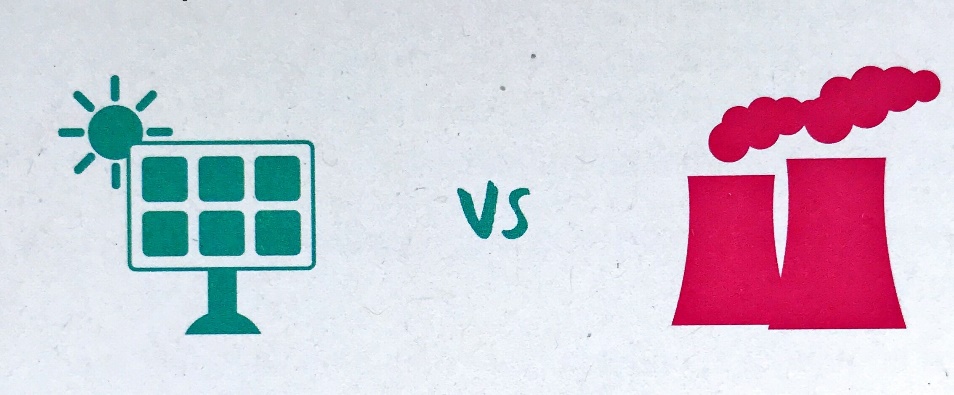 Kolen grote impact tijden verbranding
Zonnepanelen grote impact tijdens……?
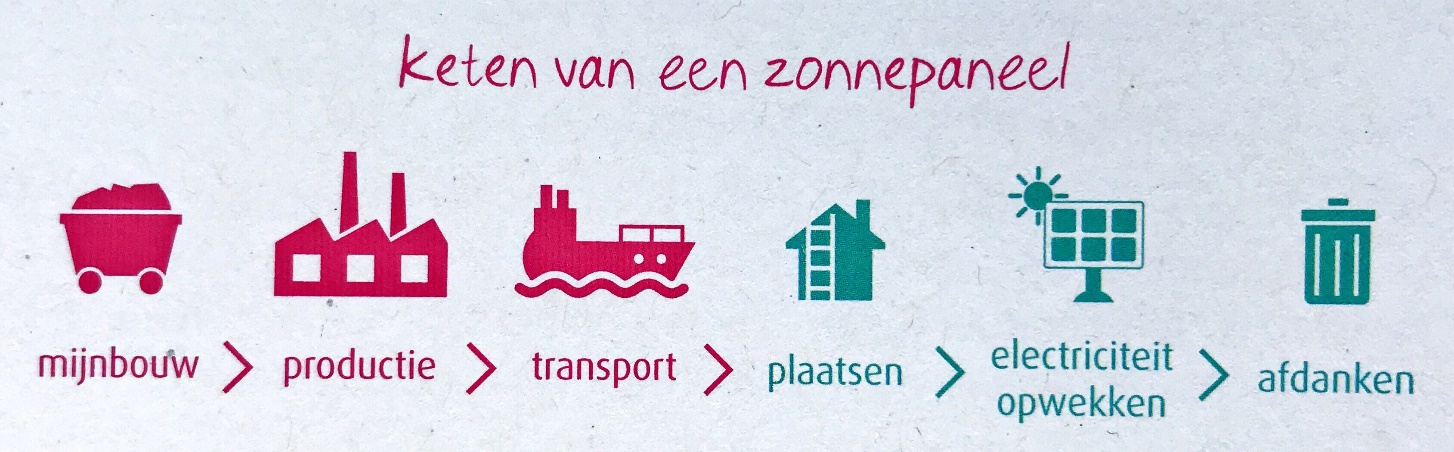 Vergelijking CO2 uitstoot
25 x meer CO2 uitstoot in levenscyclus kolen
Zon wind of kolen?
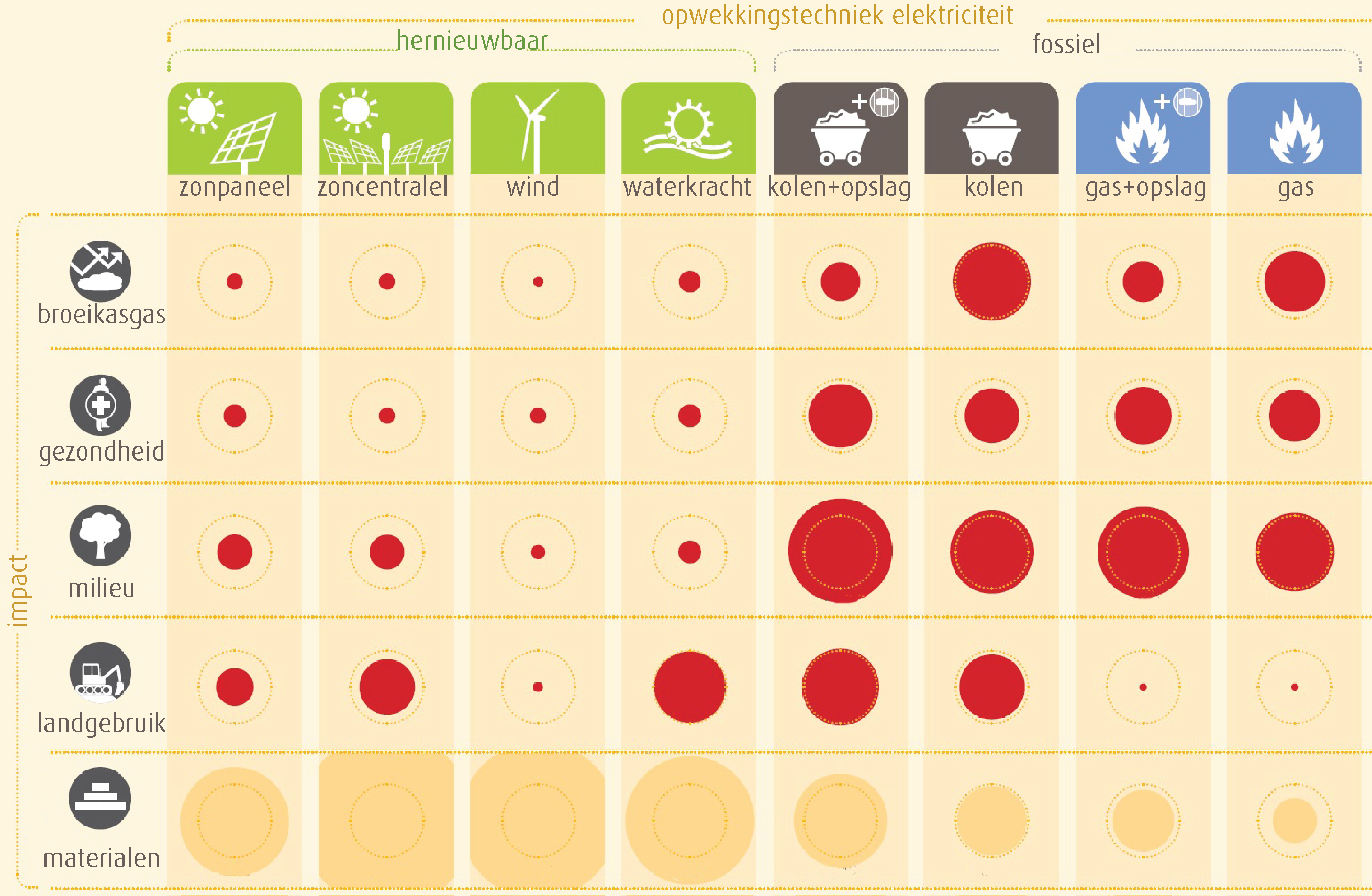 https://www.deingenieur.nl/artikel/energie-technologiekaart
Rendement en opbrengst
Rendement zonnepanelen 85%
Rendement kolen 35%...

Voordelen zonnepanelen
Besparen op energierekening
Rendeert beter dan spaargeld
Spaart het klimaat
Minder afhankelijk van de energieleverancier
Waardestijging van je huis
Case Badkamer
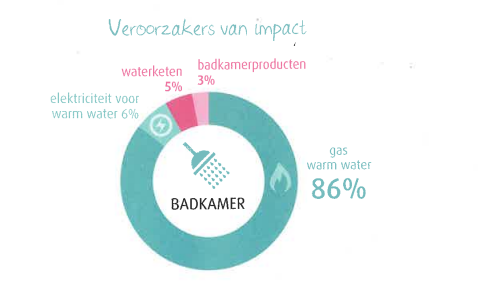 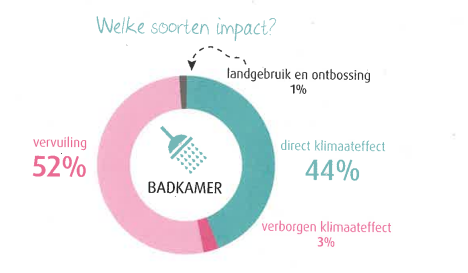 Soorten impact badkamer
Vervuiling verpakking en microbeads vallen mee
Verbruik water valt mee, slechts 1% watergebruik is kraanwater
Wat dan wel?

Verwarming water!!!
Verborgen energie in waterketen
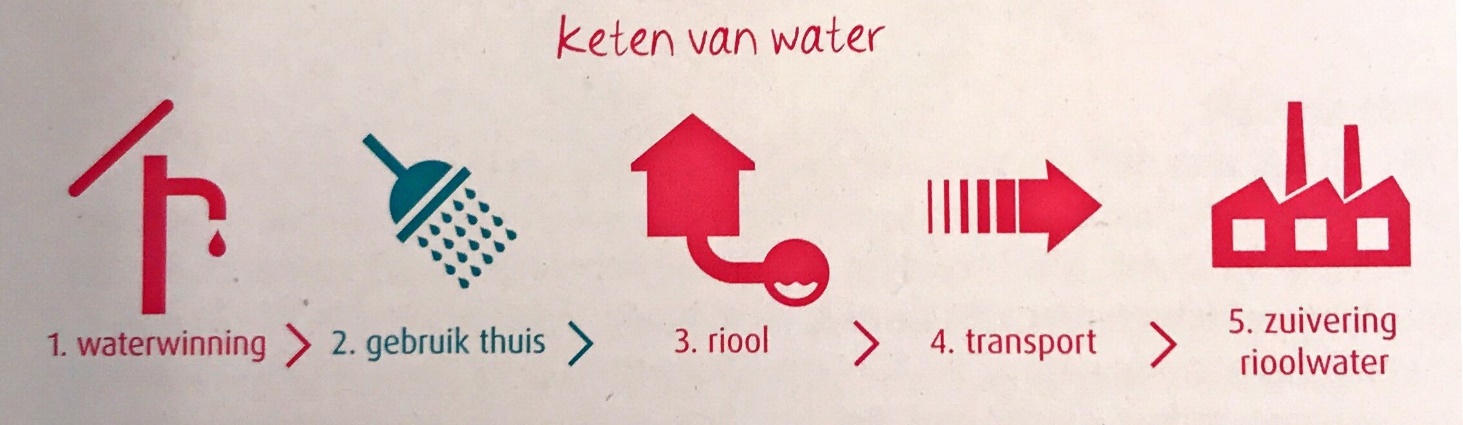 Hout als duurzaam alternatief ?
Hout is hernieuwbaar en legt CO2 vast ipv uitstoot zoals staal, cement en beton
Hout kan niet alles wat beton kan
#duurtlang…
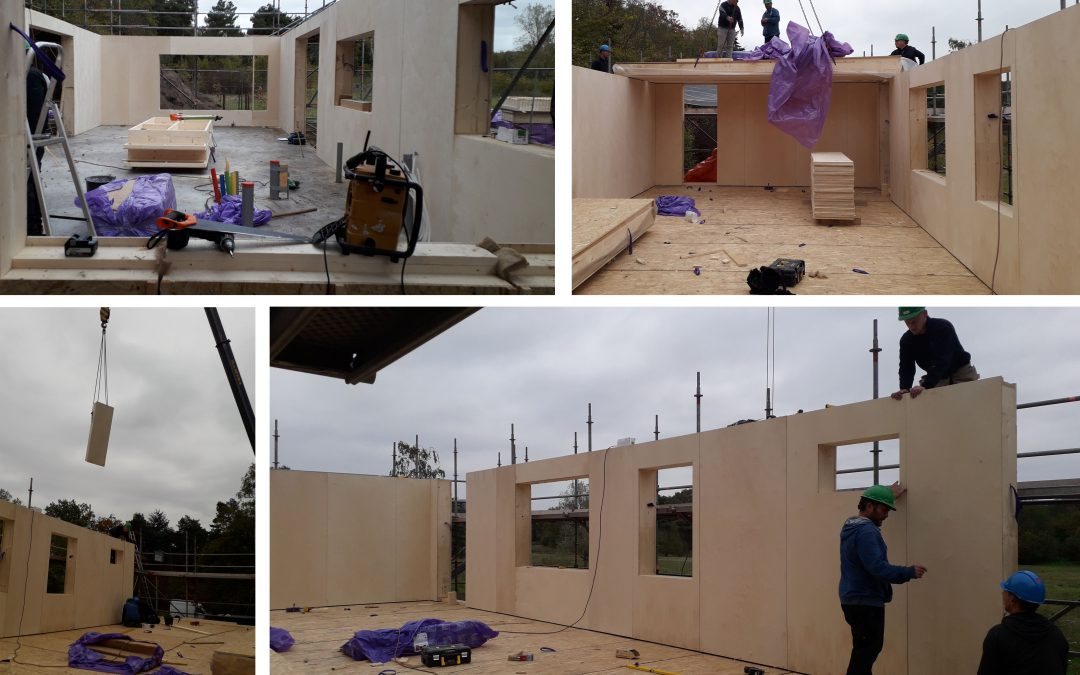 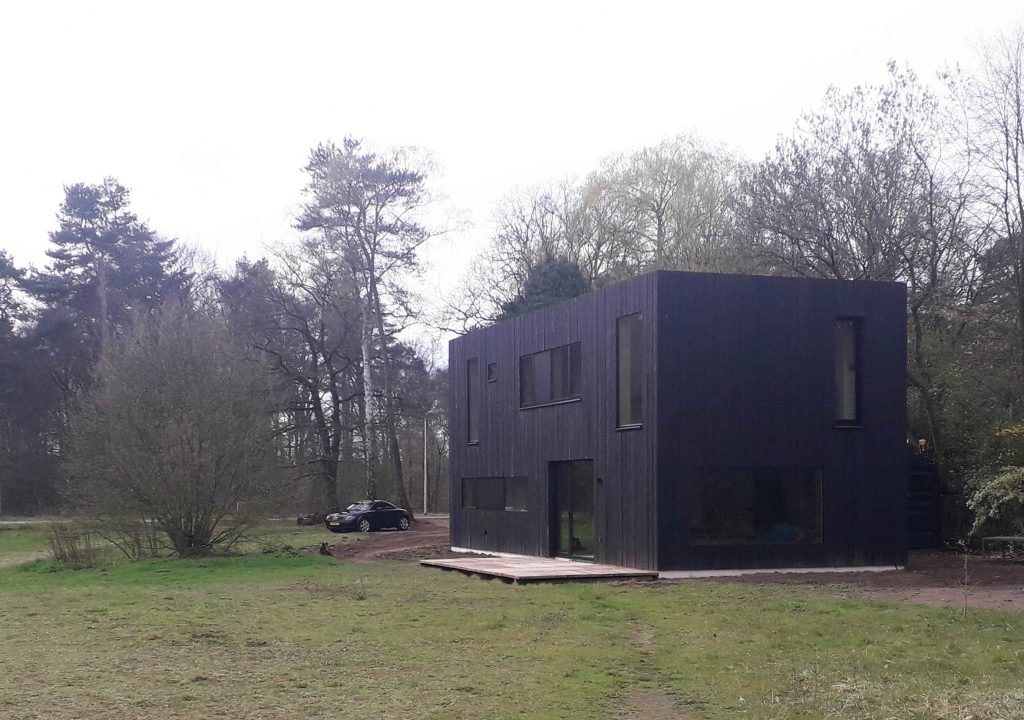 Joris Verhoeven Architect Tilburg
Houtbouwers
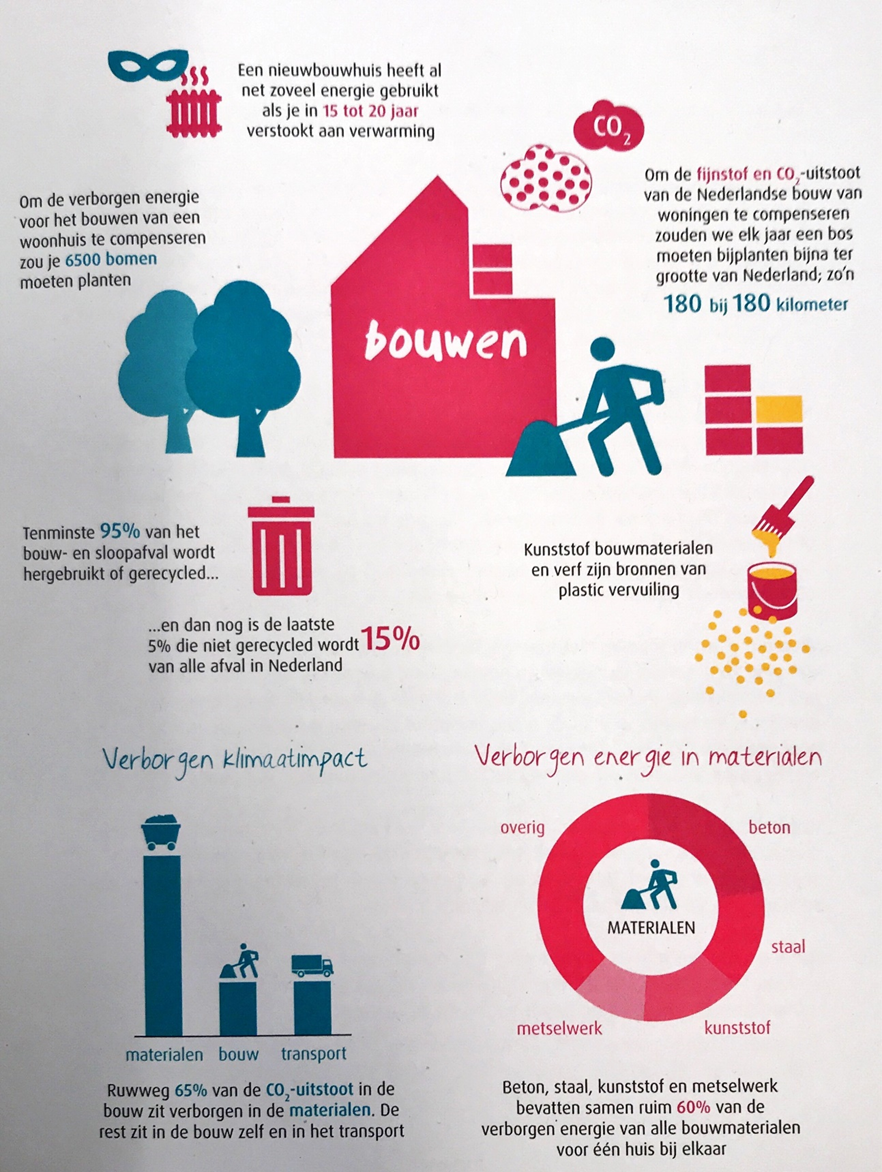 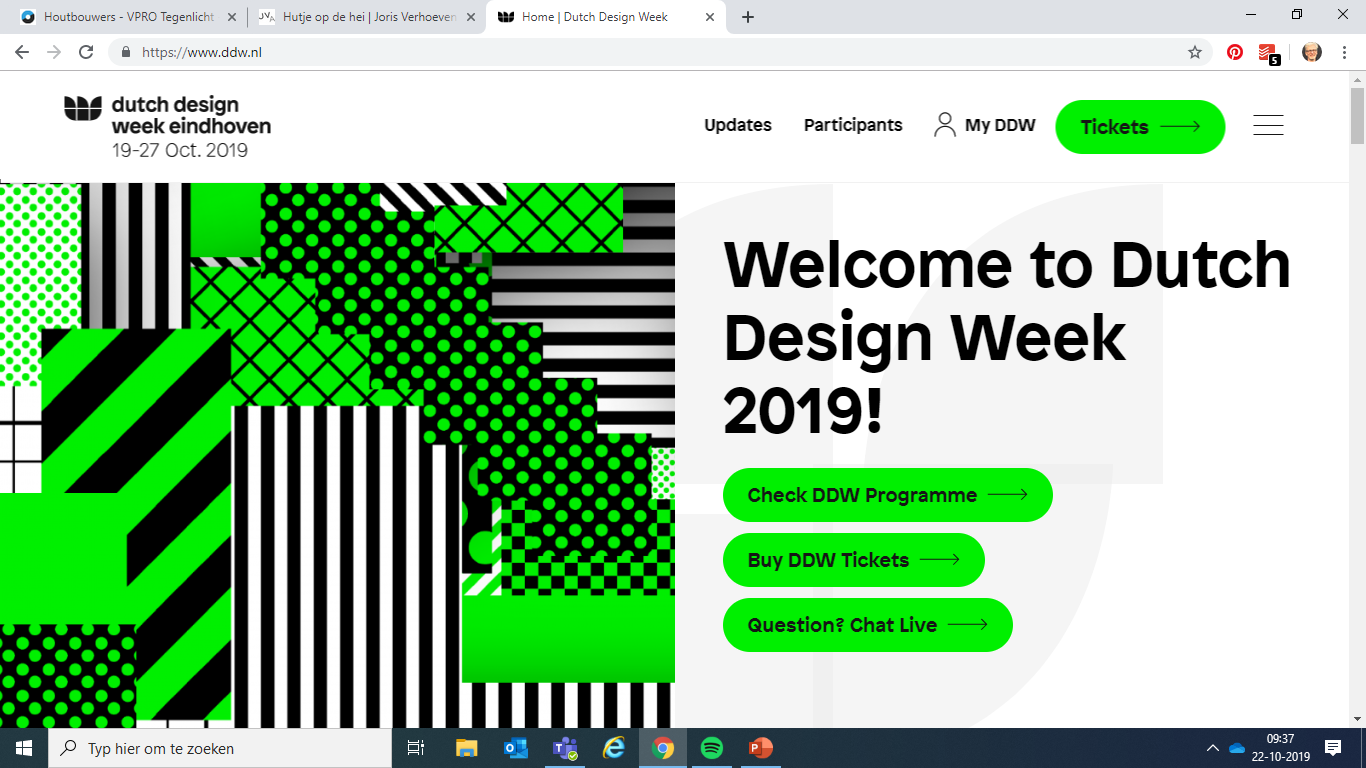 https://www.vpro.nl/programmas/tegenlicht/kijk/afleveringen/2019-2020/houtbouwers.html